Aristotle 384 BCE – 322 BCE
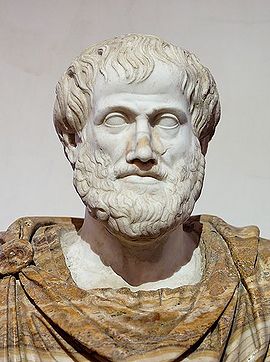 Aristotle is taught by Plato:  
He favours the concrete over Platos’ interest in the abstract.
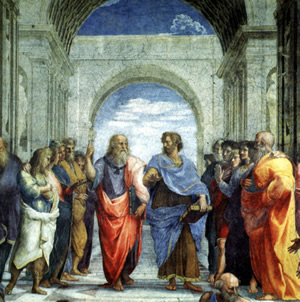 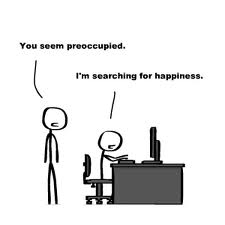 Aristotle teaches that happiness is the goal of life.
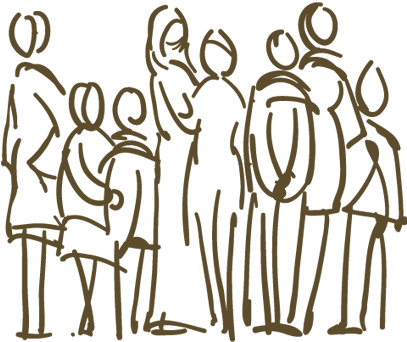 Happiness is found in community (the Polis or city state) according to Aristotle.  Family is the basic unit of the Polis.
Aristotle’s Teleological Ethics
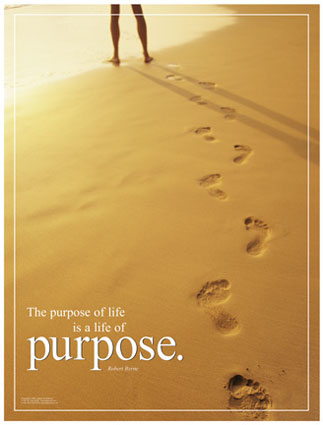 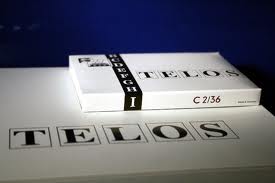 Aristotle teaches that everything has a ‘telos’ or purpose.  We achieve happiness by developing our potential and striving to achieve our telos.
Happiness is different from pleasure.  Pleasure is momentary, happiness is enduring (even if there are unpleasant moments).
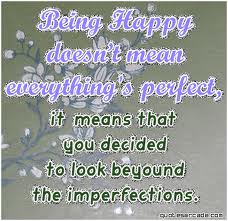 Happiness is found by cultivating or practicing virtues.  These are habits of excellence.
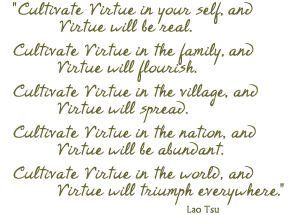 Catholic Virtues:
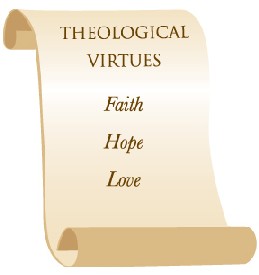 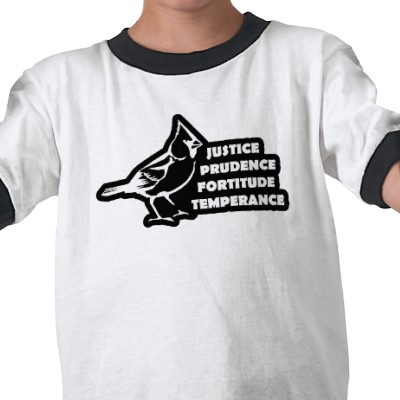 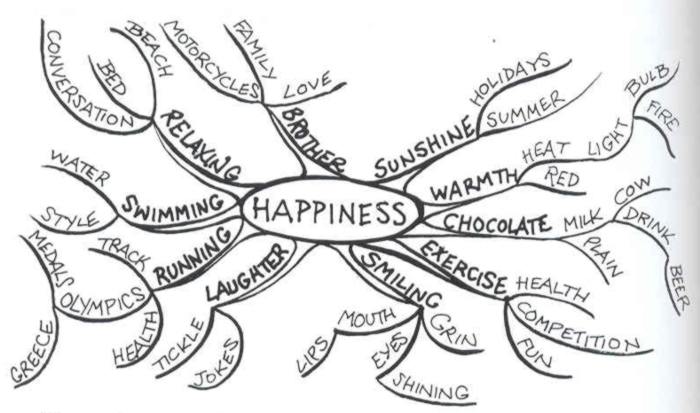 Do all things in moderation.  
Practice the Golden Mean.
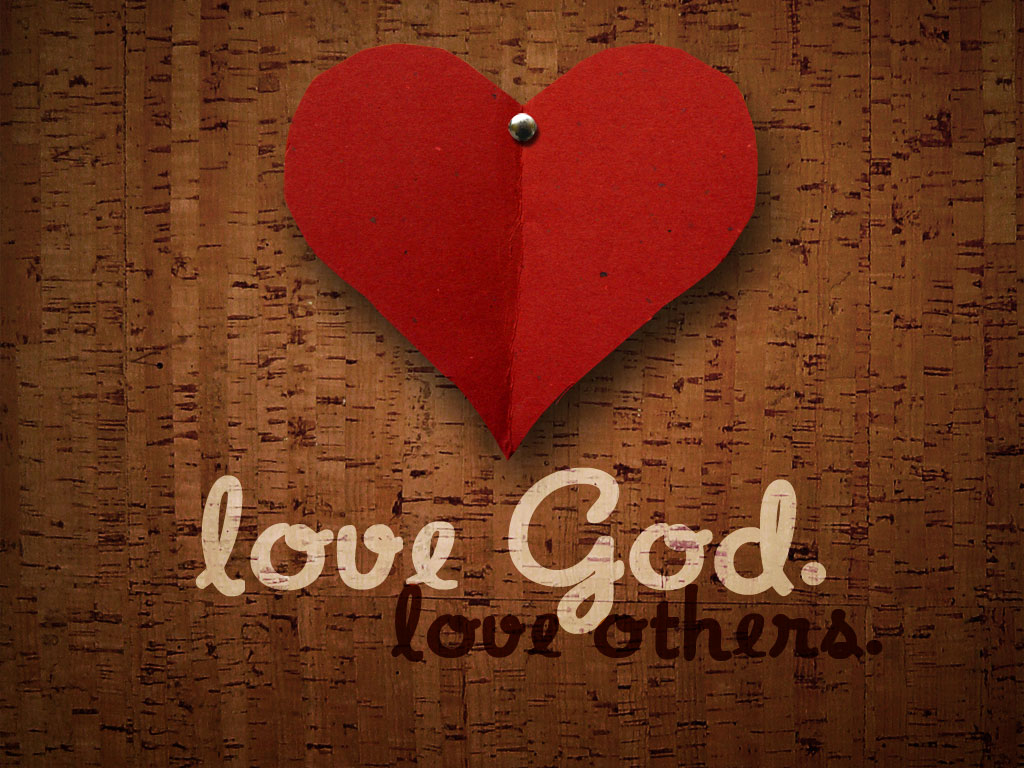 Aristotle said God is a perfect being who moves the world through love.